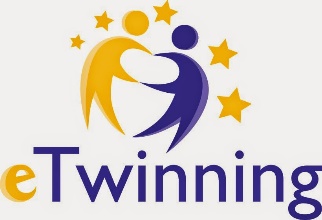 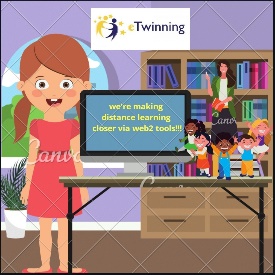 We Are Making Distance Learning Closer Via Web2.0 Tools
Proiect eTwinning
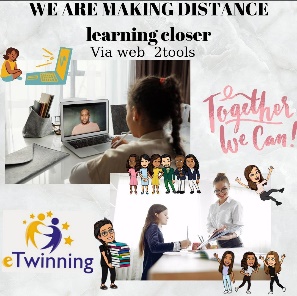 În perioada ianuarie - mai 2021, elevii clasei a VI-a A au participat la proiectul eTwinning ”We are making distance learning closer via Web2.0 tools.”
În cadrul proiectului, elevii au învățat să folosească diverse aplicații cu ajutorul cărora au creat texte, postere, videoclipuri și au susținut prezentări online. 
Au învățat despre alte culturi și tradiții și au comunicat cu elevi de vârsta lor din alte țări.
Au creat avatarul lor și s-au prezentat
Au învățat despre virusul Sars-Cov2 și cum să se protejeze
Au prezentat sărbătorile românești
Au învățat despre importanța protecției și îngrijirii animalelor
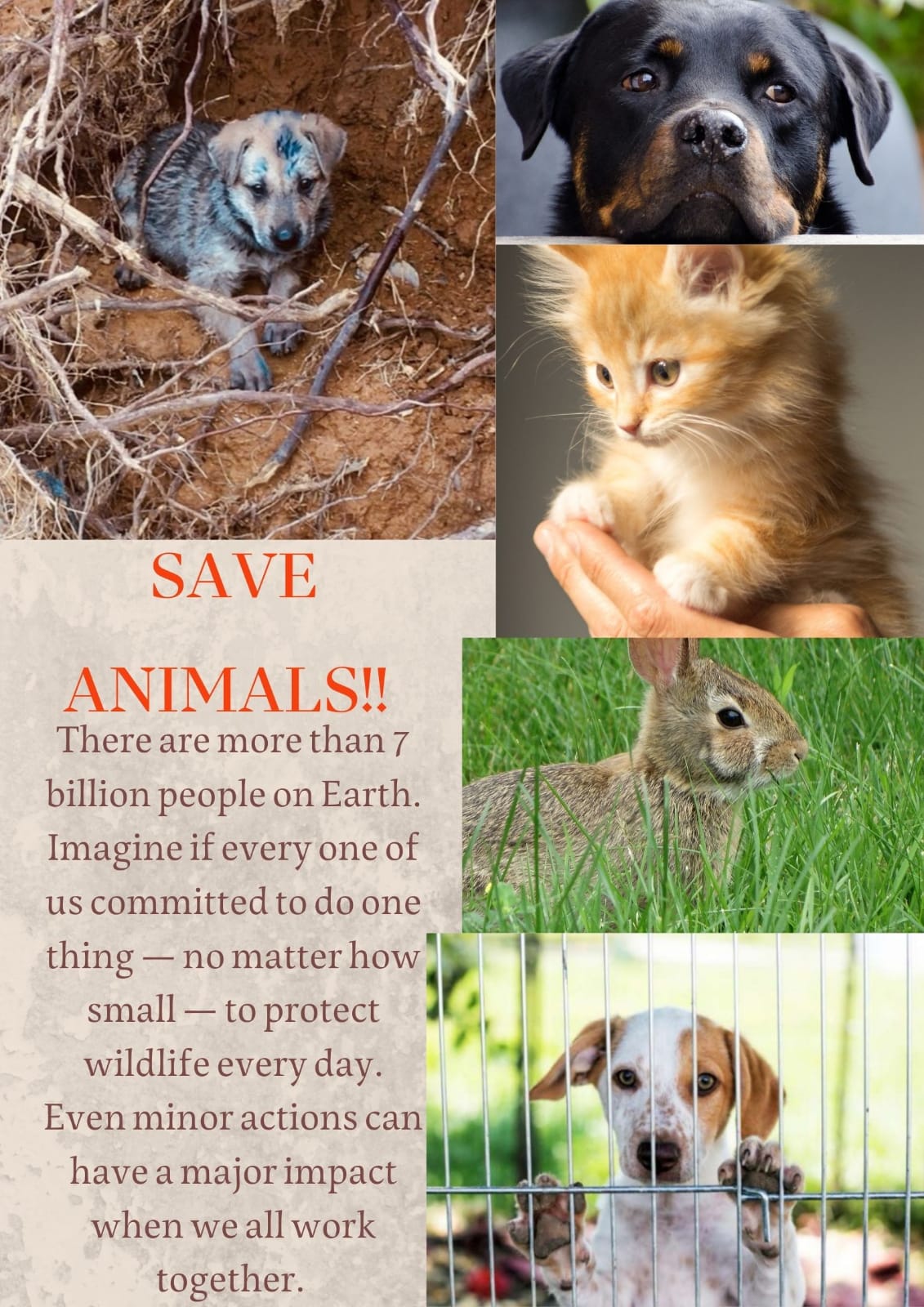 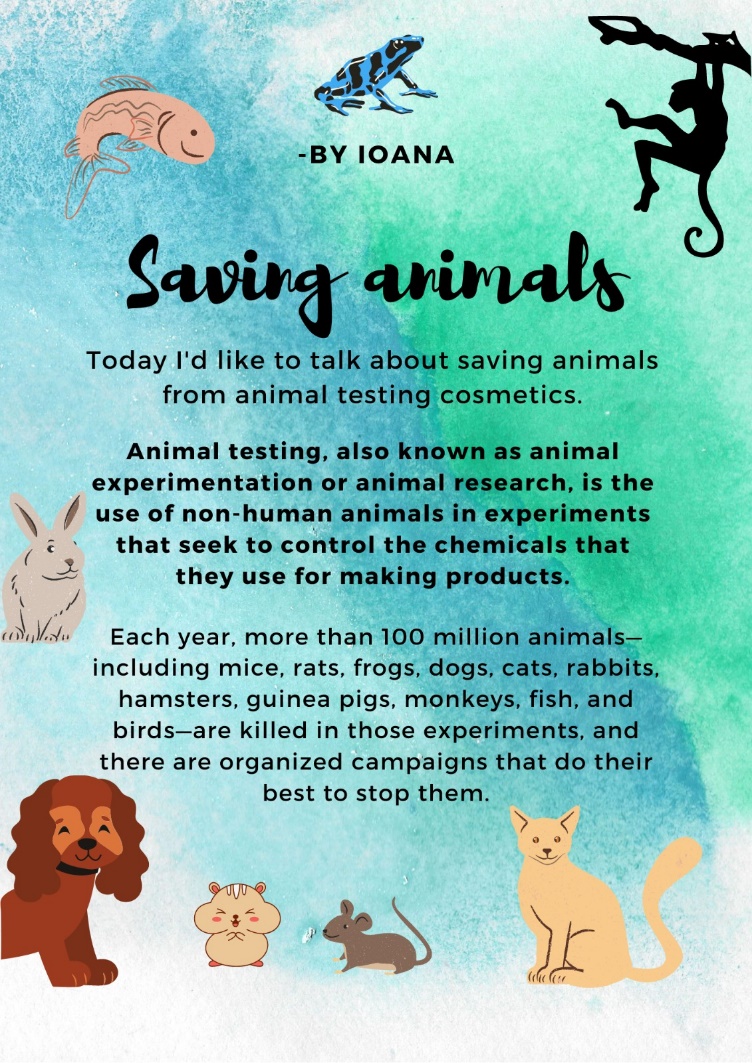 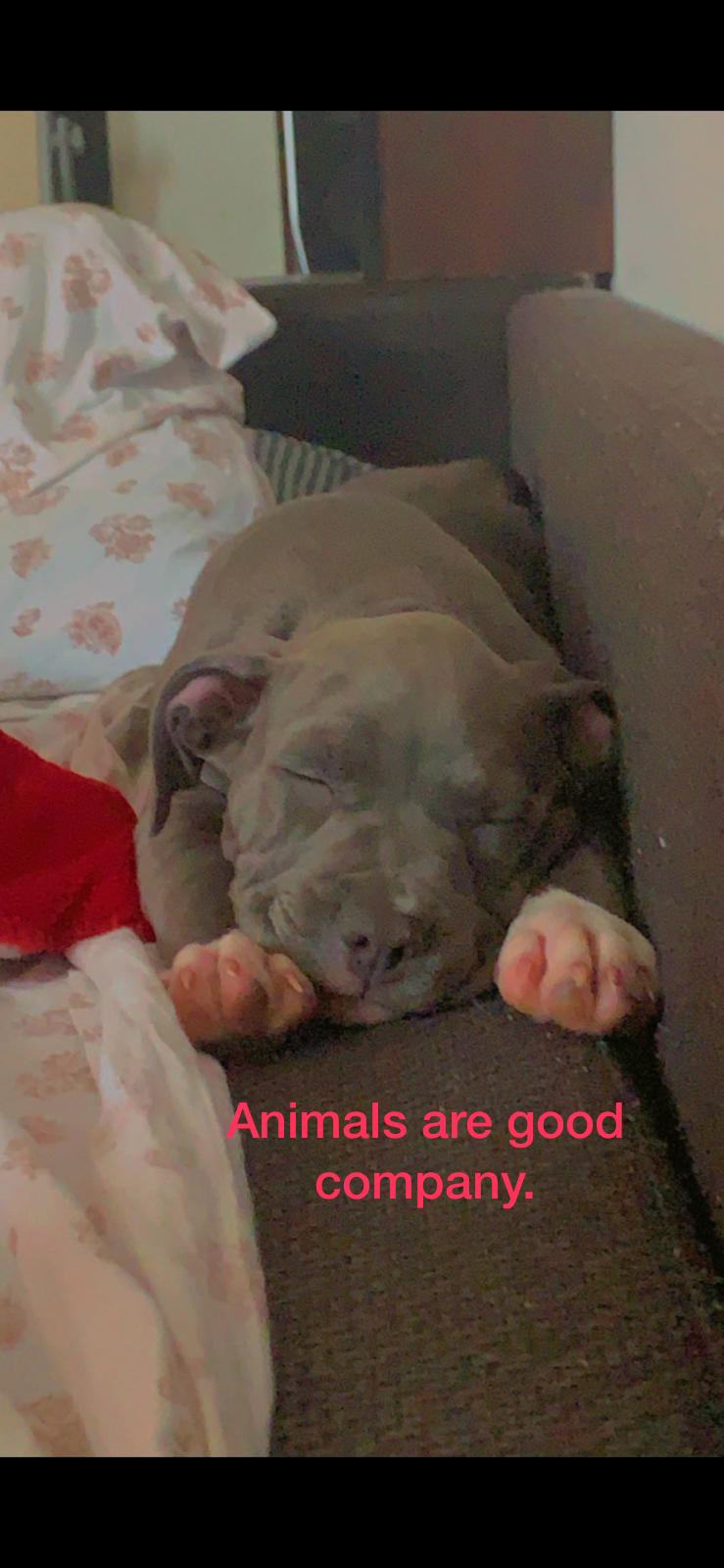 Au completat sarcini împreună cu partenerii de proiect
https://padlet.com/nrgozkaya/hggbmv2xdg05zakr
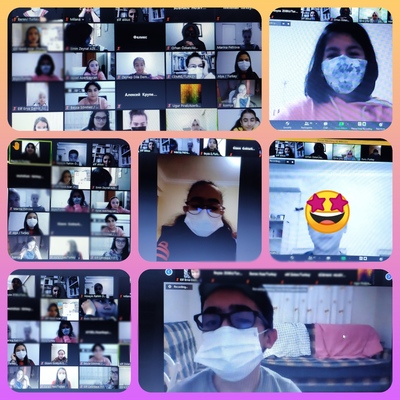 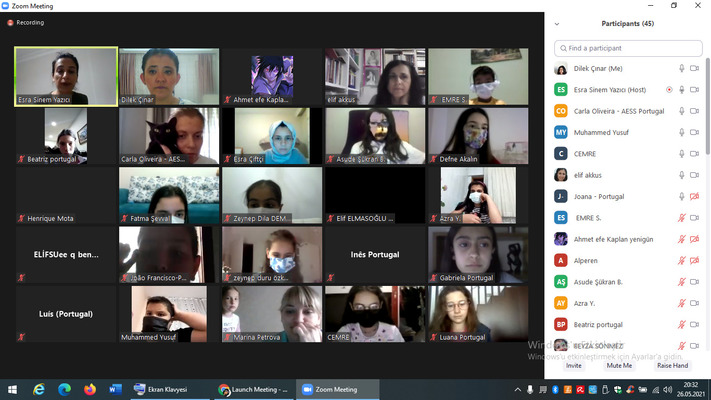 Au învățat despre efectele negative ale poluării
Au învățat multe în cele șase luni, au legat prietenii și și-au dezvoltat abilitățile de comunicare.
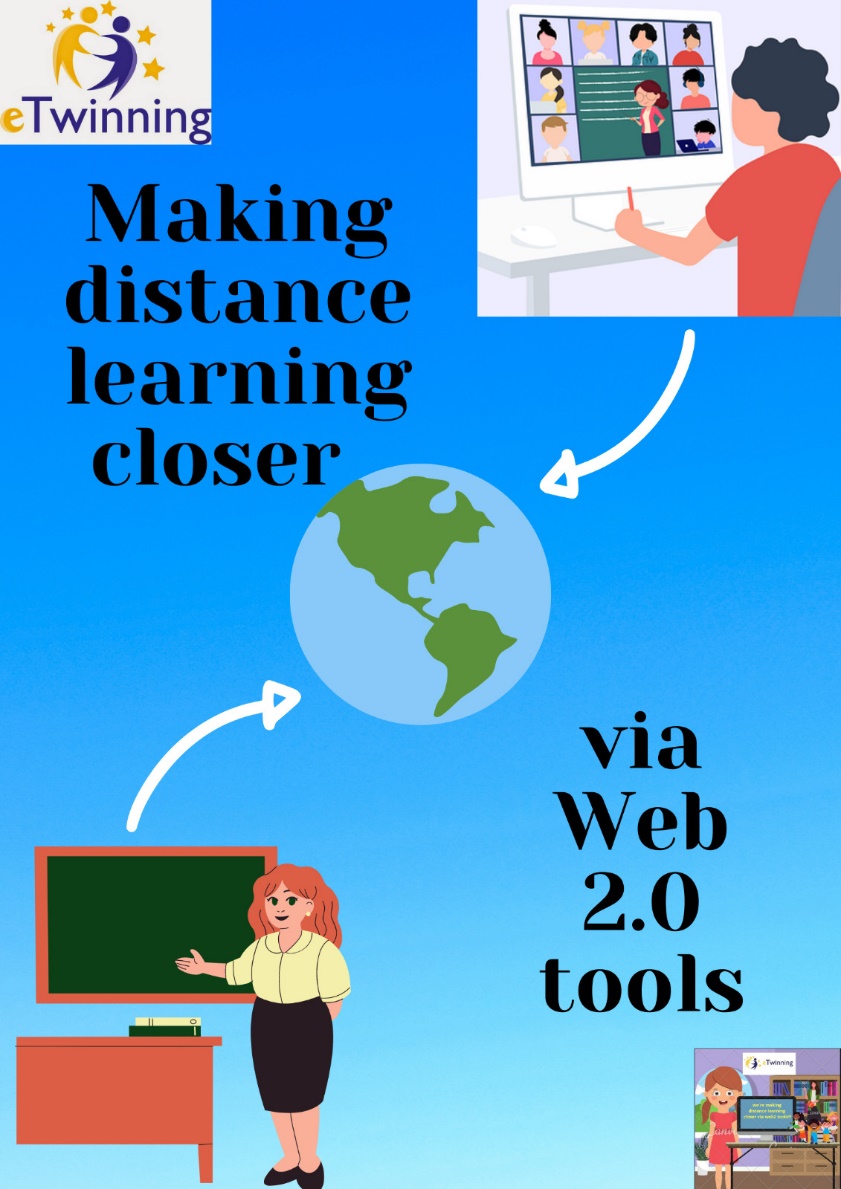